COCC & Student Success
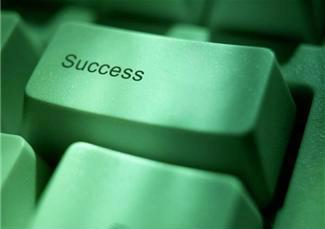 Central Oregon Community College | 2600 N.W. College Way | Bend, Oregon 97701 | (541) 383-7700 | www.cocc.edu
COCC & Student Success Planning
Goal
Make significant improvement in credit student success benchmarks for those students taking COCC credit classes.

Outcome
Through a campus-wide prioritization process, identify “two to five” strategies which will increase student success.  Strategies may be new or a redesign of current activities.

Process & Timeline
Department meetings (spring term)
Survey (spring term)
Review of findings (spring term finals week)
Implementation teams (summer and fall terms)
Campus updates (fall retreat and beyond)
Central Oregon Community College | 2600 N.W. College Way | Bend, Oregon 97701 | (541) 383-7700 | www.cocc.edu
Why focus on this now?
40-40-20
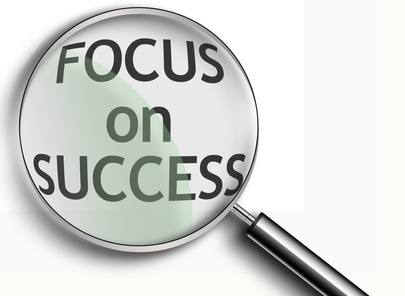 Central Oregon Community College | 2600 N.W. College Way | Bend, Oregon 97701 | (541) 383-7700 | www.cocc.edu
Why focus on this now?
The Gaps - Additional Certificates and Degrees 
Needed by 2025 to Meet the 40-40-20 Goal
1,200,000
Additional Certificates/Degree Holders from Current Levels of Net Migration
The Gap
Additional Certificates/Degree Holders from Current Level of Production
25 to 50 Year Olds with Certificates/Degrees Who Will Still be in the Cohort in 2025
45,573
900,000
222,075
The Gap
600,000
273,588
153,351
65,251
The Gap
54,844
300,000
35,970
250,040
404,536
153,230
110,620
122,466
0
Undergraduate
Associate Degrees
Bachelor's Degrees
Certificates
Central Oregon Community College | 2600 N.W. College Way | Bend, Oregon 97701 | (541) 383-7700 | www.cocc.edu
Why focus on this now?
40-40-20
Achievement Compacts
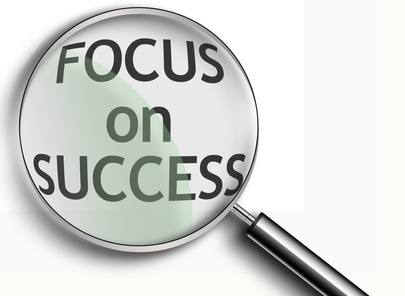 Central Oregon Community College | 2600 N.W. College Way | Bend, Oregon 97701 | (541) 383-7700 | www.cocc.edu
Why focus on this now?
Central Oregon Community College | 2600 N.W. College Way | Bend, Oregon 97701 | (541) 383-7700 | www.cocc.edu
Why focus on this now?
40-40-20
Achievement Compacts
Outcomes-based funding
Strategic Planning
Accreditation
Institutional viability
Financial aid changes
				… and it’s the right thing to do.
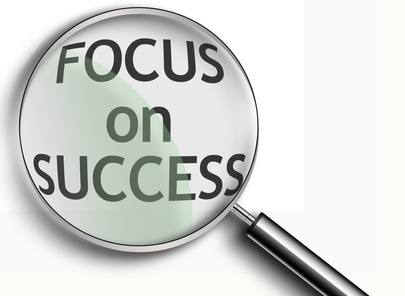 Central Oregon Community College | 2600 N.W. College Way | Bend, Oregon 97701 | (541) 383-7700 | www.cocc.edu
Resources & Next Steps
Web Page
Data
Articles and research
Proven and promising student success 
strategies
Inventory of current practices

Survey
Select top five strategies most connected to student success goals and benchmarks
Room to add your own
Respond by end of May

Implementation Teams (details TBD)
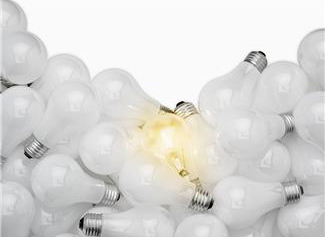 Central Oregon Community College | 2600 N.W. College Way | Bend, Oregon 97701 | (541) 383-7700 | www.cocc.edu
Task Force Members
Lew Cousineau:  CIS Faculty & Chair of ChairMoot 
Stacey Donohue: Humanities Faculty & Strategic Planning Committee 
Shawna Elsberry: Director of Student Retention
Sara Henson: Human Development Faculty
Michael Fisher: Instructional Dean
Shirley Metcalf: Interim Vice President for Instruction
Alicia Moore: Dean of Student & Enrollment Services
Kathy Smith: Math Faculty, Faculty Forum President & Institutional Viability Task Force
Central Oregon Community College | 2600 N.W. College Way | Bend, Oregon 97701 | (541) 383-7700 | www.cocc.edu